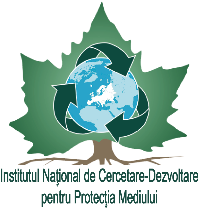 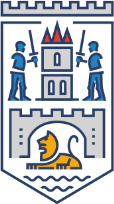 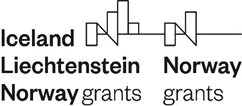 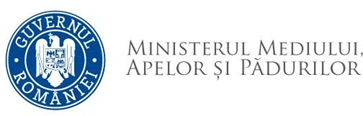 Lansarea proiectului ”Elaborarea planului de atenuare şi adaptare la schimbările climatice în municipiul Satu Mare”
27 ianuarie 2023 –
Elaborarea planului de atenuare și adaptare la schimbările climatice în municipiul Satu Mare
Carla Ujfalvi

Manager de proiect
Working together for a green, competitive and inclusive Europe
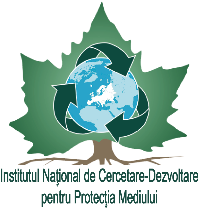 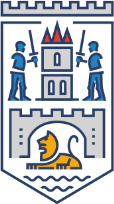 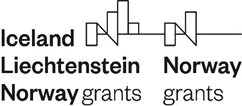 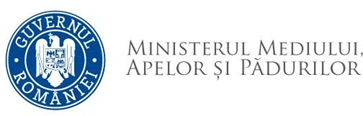 Satu Mare ADAPT CITY - finanțat în cadrul Mecanismul Financiar al Spațiului Economic European 2014-2021
Working together for a green, competitive and inclusive Europe
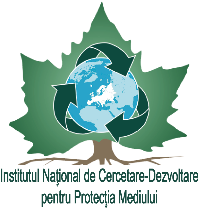 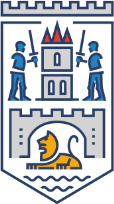 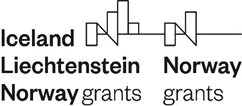 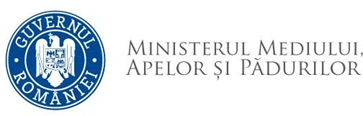 Satu Mare ADAPT CITY
OBIECTIVE SPECIFICE

O.S.1. Analiza emisiilor de GES pentru datele de inventar la nivelul municipiului Satu Mare în conformitate cu documentele de dezvoltare strategică ale orașului
O.S.2. Identificarea principalelor sectoare de intervenție, cu scopul de a reduce semnificativ emisiile de CO2 în zona administrativă a municipiului Satu-Mare
O.S.3. Evaluarea riscurilor și vulnerabilităților sectoriale pentru gestionarea problemelor de adaptare la schimbările climatice
O.S.4. Implicarea factorilor de decizie și a populației în procesul de elaborare al planului de măsuri de atenuare și adaptare la schimbările climatice.
Working together for a green, competitive and inclusive Europe
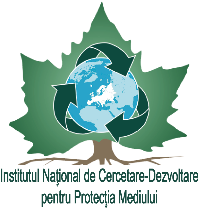 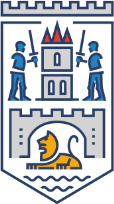 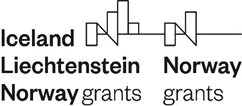 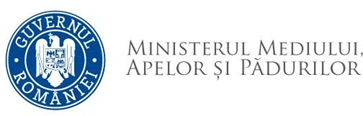 Satu Mare ADAPT CITY
ACTIVITĂȚI DE ORDIN TEHNIC

Inventarul emisiilor de gaze cu efect de seră la nivelul Municipiului Satu Mare

Analiza climatului și a semnalului schimbării climei în municipiul Satu Mare

Evaluarea riscurilor și vulnerabilităților la schimbările climatice

Elaborarea planului de măsuri de atenuare și adaptare la schimbările climatice pentru Municipiul Satu Mare.
Working together for a green, competitive and inclusive Europe
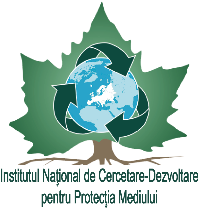 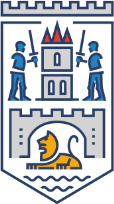 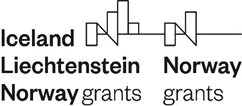 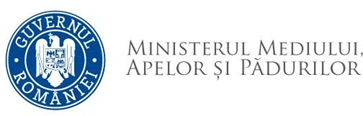 Satu Mare ADAPT CITY
REZULTATE DIRECTE (”outputs”) 

inventar de bază al emisiilor de CO2
studiu privind analiza climatică la nivelul municipiului Satu-Mare
raport privind riscurile și vulnerabilitățile la schimbările climatice
planul de măsuri de atenuare și adaptare la schimbările climatice
două conferințe și două workshop-uri
înființarea unui comitet consultativ pentru planul de acțiune climatică
organizarea a două campanii de informare și conștientizare a populației.
Working together for a green, competitive and inclusive Europe
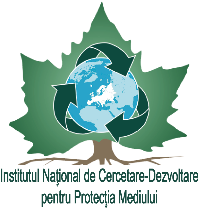 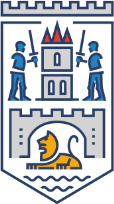 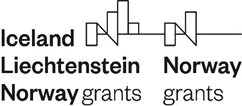 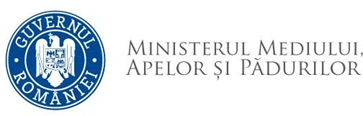 Satu Mare ADAPT CITY
REZULTATELE INDIRECTE (”outcomes”) 

- îmbunătățirea cunoștințelor la nivel local referitoare la impactul schimbările climatice 
- creșterea competenței de a efectua analize de vulnerabilitate și evaluări ale riscurilor
- creșterea nivelului de cunoaștere a populației privind schimbările climatice
- creșterea capacității la nivel local de adaptare la un climat în schimbare.
Working together for a green, competitive and inclusive Europe
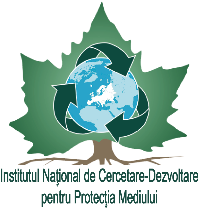 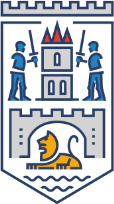 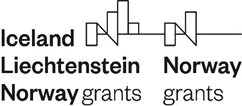 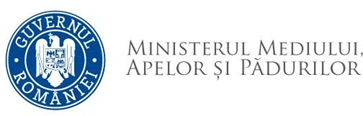 Vă mulțumim pentru atenție! 

Documentele prezentate le puteți descărca accesând linkul: https://www.primariasm.ro/ro-mediu
Formula  Succesului:
Working together for a green, competitive and inclusive Europe